Золотой     Мальчик
Светофор  «Здоровье кожи»
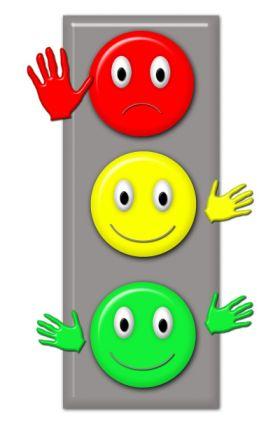 «Нет на свете прекраснее одежды, чем бронза мускулов»					В. В. Маяковский
Строение       кожи
21.04.2014
Соотнесите структуры с их функциями
Проверь себя
Рациональное питание
Фастфуд
Избытокультрафиолета
Спорт
Витамин А
Витамин Е
Витамин Д
Курение
Алкоголь
Одежда из натуральных волокон
Пирсинг
Татуировки
Недостаток воды
очищение
Чесоточный клещ
Плохая экология
Систематизация знаний.
РЕФЛЕКСИЯ
Чему научились?Что получилось?
Ваше  настроение
Домашнее задание
Создать плакат, листовку, постер и др. «Береги свою кожу».